BES Light & Neutron Sources
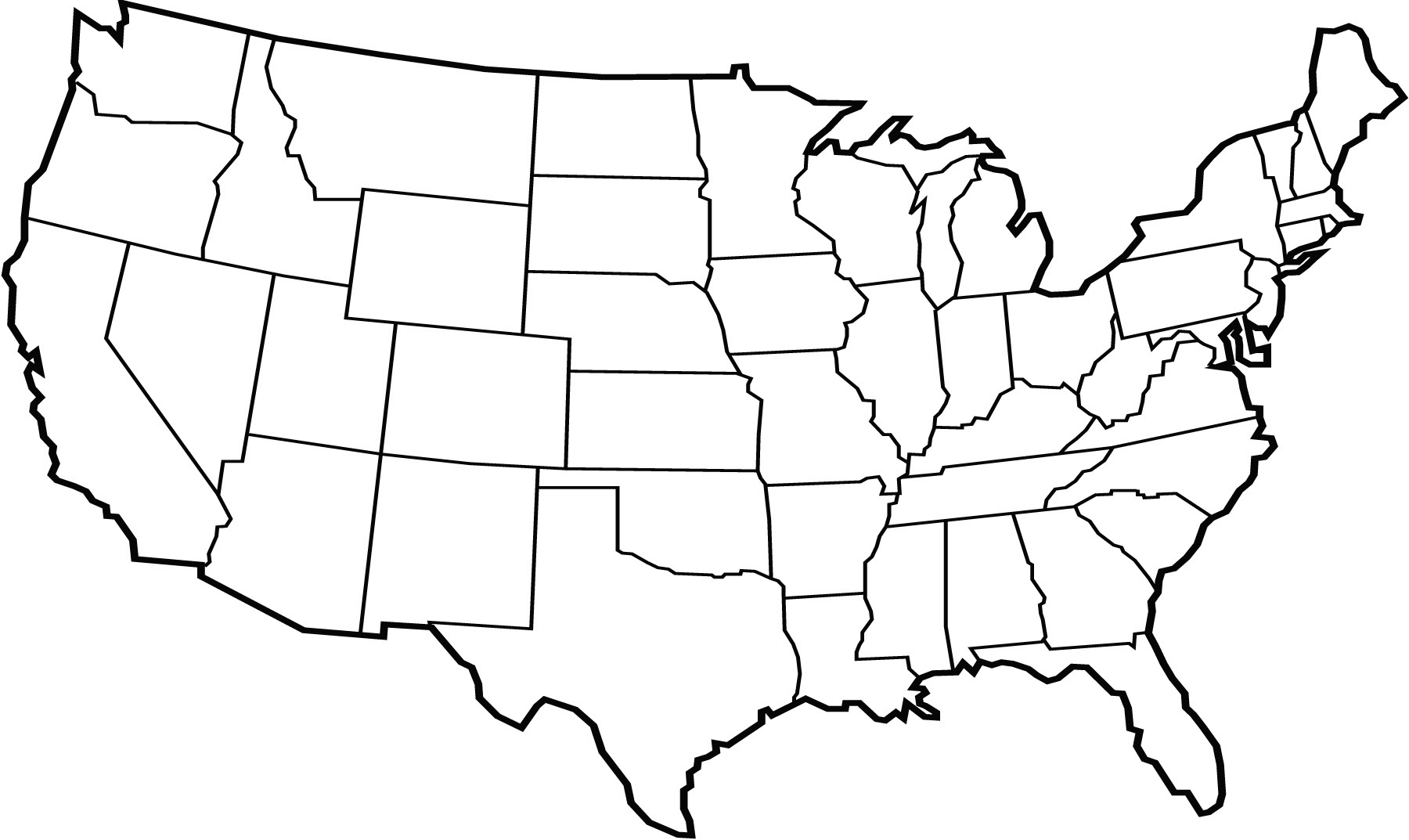 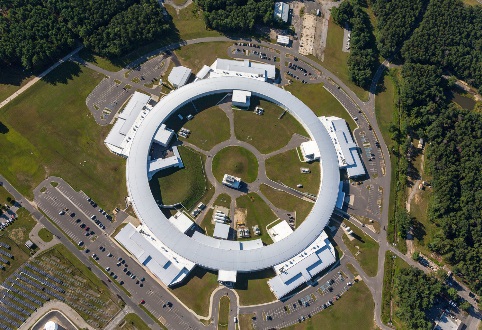 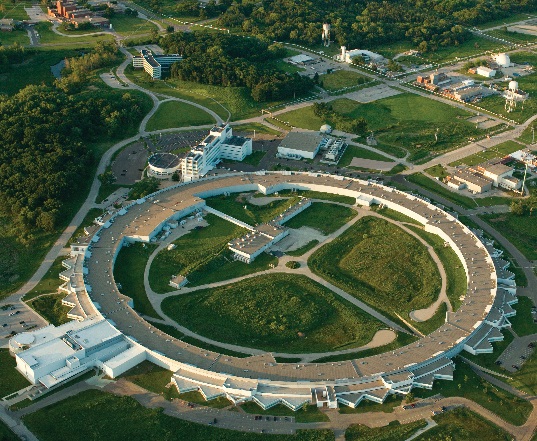 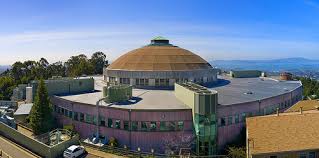 NSLS-II 2015
ALS 1993
APS 1995
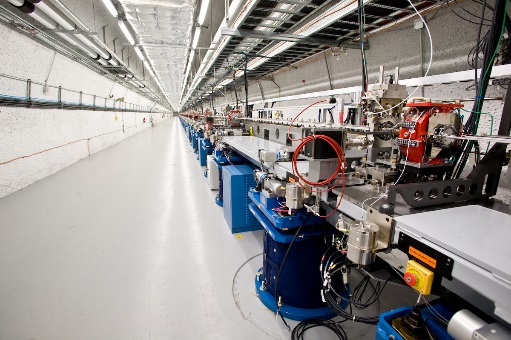 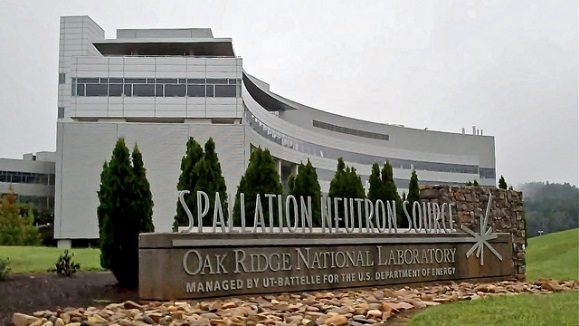 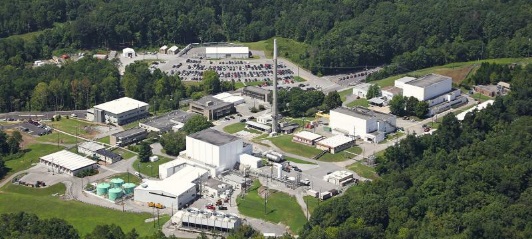 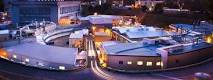 HFIR 2008
SPEAR3 2004
SNS 2007
LCLS 2009
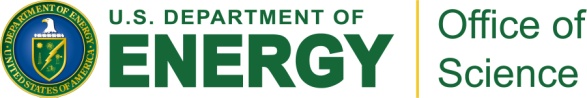 1
December 21, 2015 Charge letter from Director Murray to BESAC
I am writing to present a new charge to BESAC, related to the prioritization of upgrades of existing user facilities and major construction projects for new user facilities. This charge is directed by the 2016 Omnibus appropriation for BES that stated:

“Since the February 2013 and the July 2013 Basic Energy Sciences Advisory Committee (BESAC) studies of BES facilities, the mix and status of ongoing and prospective BES major facility upgrades and construction projects have changed. Therefore the BESAC is directed to update its assessment of the proposed upgrades to x-ray scattering facilities (both free-electron laser-based sources and ring-based sources) and to the Spallation Neutron Source using the same criteria that were used in prior studies-the ability of a proposed upgrade or construction project to contribute to world leading science and the readiness of the upgrade or construction project to proceed to construction-and the same rating system. The assessment shall include a prioritization of the next three to five projects and be submitted to the Committees on Appropriations of both Houses of Congress not later than 180 days after the enactment of this Act.”
2
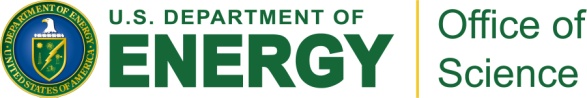 December 21, 2015 Charge letter from Director Murray to BESAC
The following are the two criteria to be considered in your evaluation:

1. The ability of a proposed facility or upgrade to contribute to world-leading science, noting in particular the relevance to the 2015 BESAC report "Challenges at the Frontiers of Matter and Energy: Transformative Opportunities for Discovery Science." Activities will be placed in one of three categories:( a) absolutely central; (b) important; and (c) don't know enough yet.

2. The readiness to proceed to construction, noting whether the concept has been thoroughly studied, the R&D performed to date is sufficient, the technical challenges can be met, and the extent to which the cost to build and operate the facility is understood. Concepts will be placed in one of three categories: 
ready to initiate construction; 
(b) significant scientific/engineering challenges to resolve before initiating construction; 
( c) mission and technical requirements not yet fully defined.
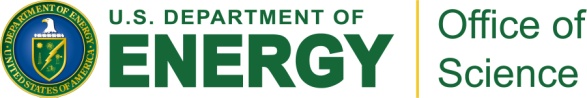 3
BESAC Process
•  BESAC meeting February 11-12, 2016
	–presentations by laboratory and facility directors
		Chi-Chang Kao
		 Mike Witherell, Roger Falcone
		Peter Littlewood
		Thom Mason, Paul Langan
	–subcommittee formation (COI issues)

•   BESAC subcommittee meeting April 14–16, 2016 
	–labs responded to multi-page request for information 
	–each lab team participated in half-day presentation/discussion

•  Subcommittee report was prepared with unanimous committee agreement
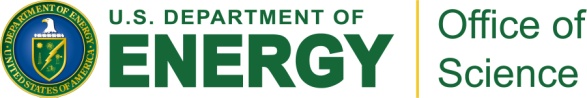 4
[Speaker Notes: Discuss COI issues]
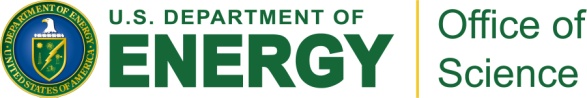 5
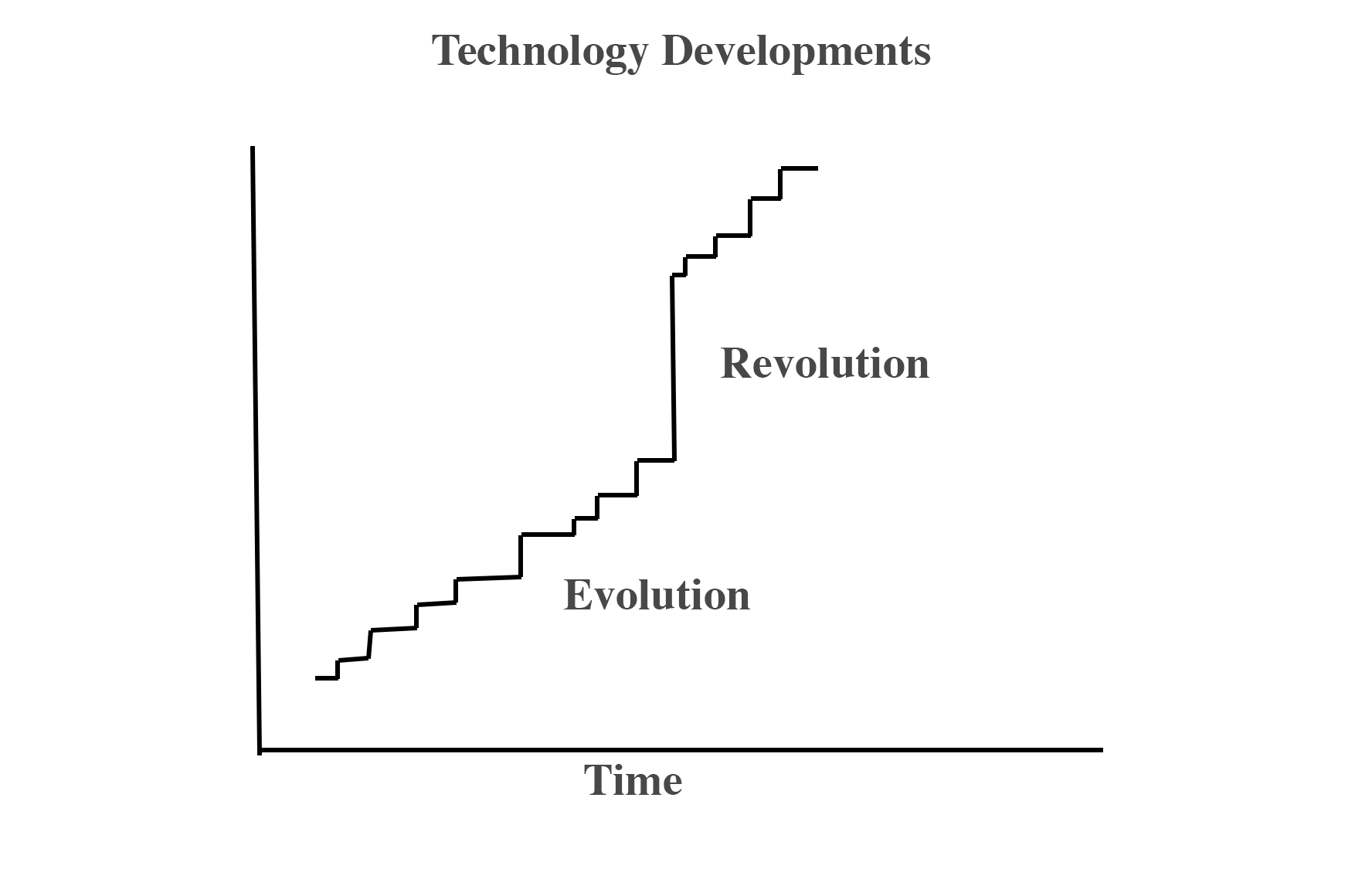 e.g.
• Multi-bend achromat lattice (MBA)
• large increase in neutron brightness
e.g.
• insertion devices
• top-off mode
• end-station developments
• robotics
• neutron guide designs
• enhanced methods for neutron polarization
• simultaneous simulations with measurements
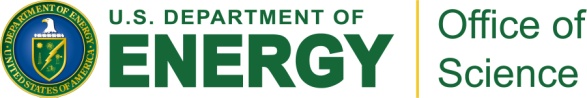 6
X-ray Facility Upgrades
•  Advanced Photon Source Upgrade (APS-U)

•  Advanced Light Source Upgrade (ALS-U)

•  Linac Coherent Light Source II High Energy Upgrade (LCLS II-HE)
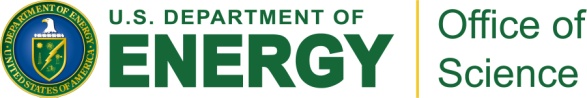 7
Storage Ring X-ray Sources
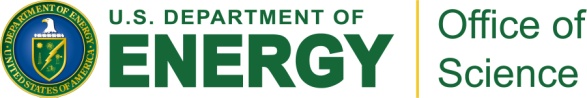 8
A Multibend Achromat Lattice has been implemented at MAX IV
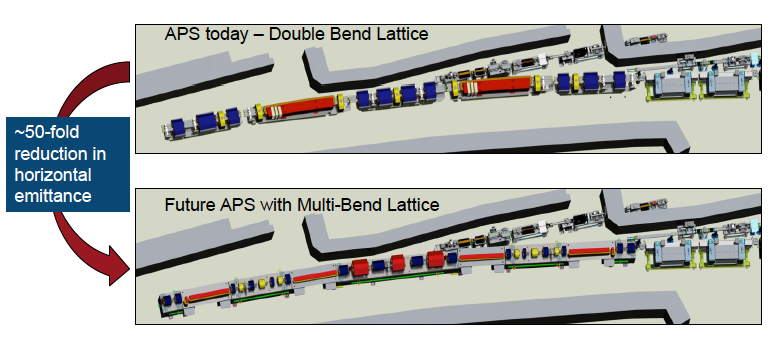 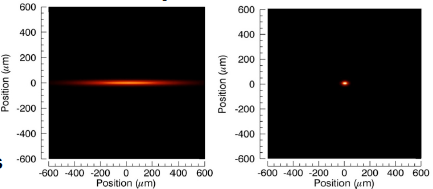 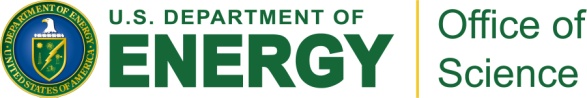 9
[Speaker Notes: Discuss “swap out” injection----add a slide?]
Brightness Curves With and Without Upgrades
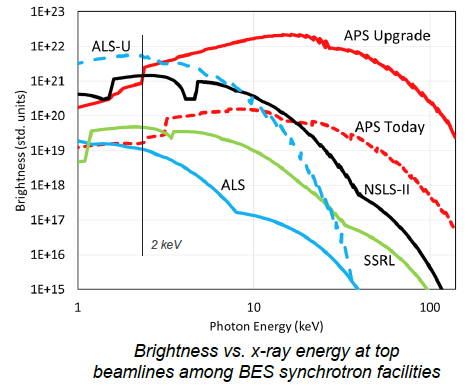 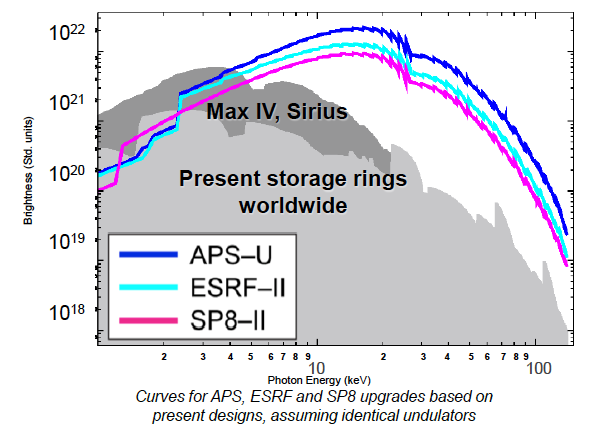 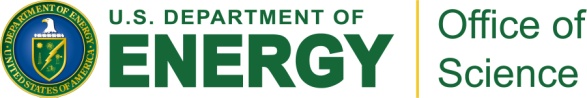 10
Opportunities Made Possible by APS-U
Accessing Extreme Environments
Resolution@Speed
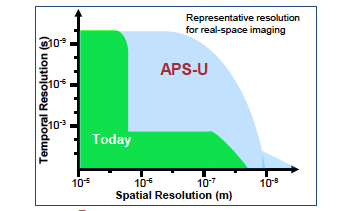 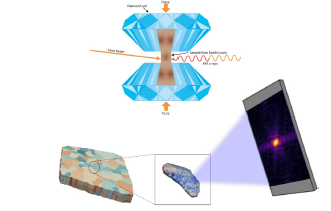 Coherent Scattering and Imaging
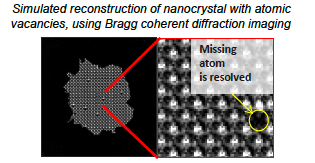 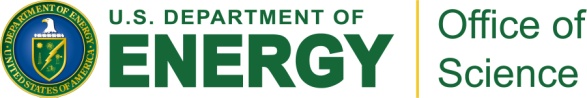 11
APS-U Committee Findings
Criteria 1
	APS-U is absolutely central to contribute to world-leading science


Criteria 2
	APS-U is ready to initiate construction
The APS-U project is budgeted to deliver photons to the samples 	Necessary upgrades of APS beamlines are in the project

Dark time is estimated at one year.

APS should continue to enhance theory/simulation coupling to experiment
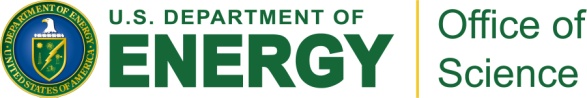 12
Advanced Light Source Upgrade
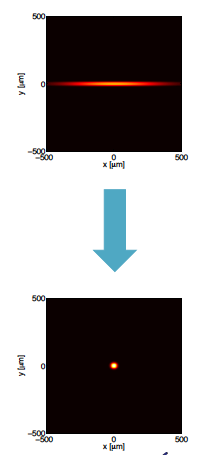 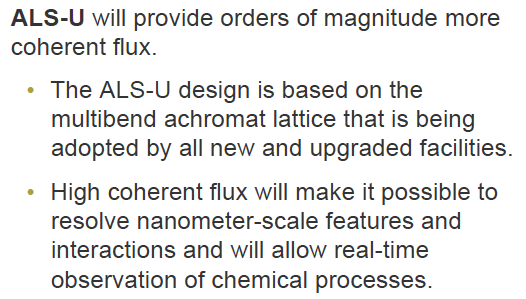 (Essentially fully coherent at 2 keV)
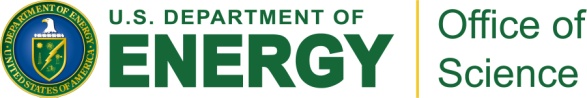 13
[Speaker Notes: Mention swap out here also]
ALS with a Multibend Achromat Lattice
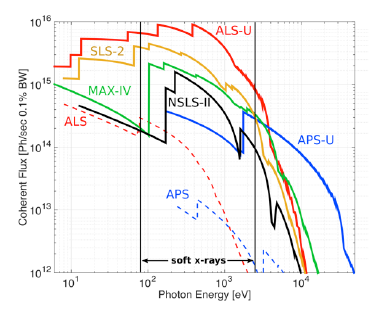 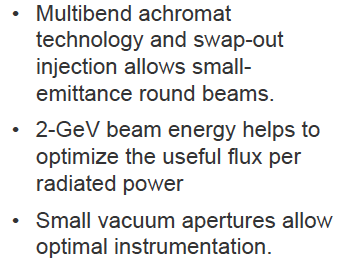 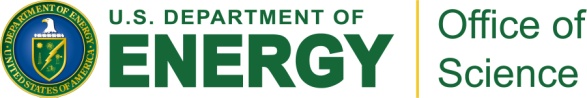 14
Opportunities with ALS-U
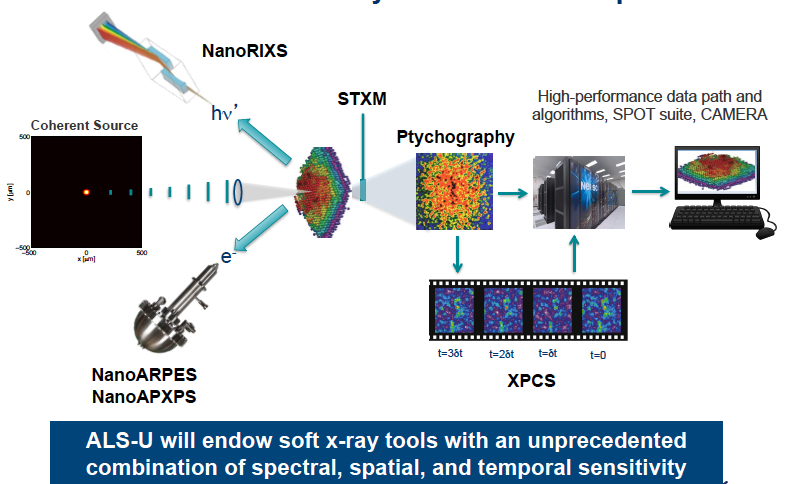 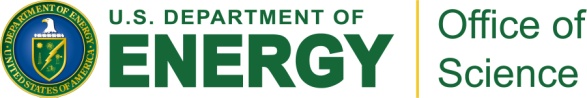 15
ALS Beamlines
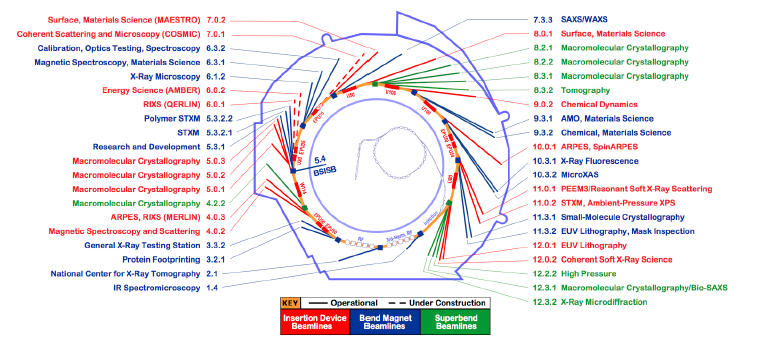 The ALS is working to upgrade existing beamlines so that they are compatible with and deliver the capabilities of ALS-U
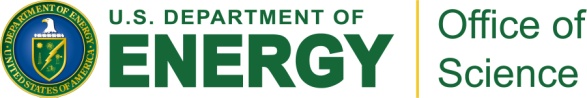 16
ALS-U Committee Findings
Criteria 1
	ALS-U is absolutely central to contribute to world-leading science


Criteria 2
	ALS-U is ready to initiate construction
The ALS is working to upgrade existing beamlines so that they are ALS-U 	capable.  A more pro-active approach to involving the user community in 	the planning for necessary beamline and endstation updates is needed.  

Dark time is estimated at 12 months.

A robust coupling between theory/simulation and experiment exists (e.g. CAMERA)
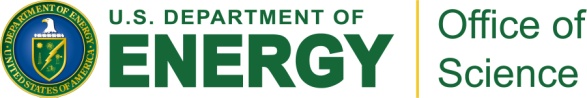 17
[Speaker Notes: Check dark time]
X-ray Free Electron Lasers

LCLS II-HE
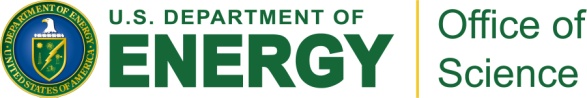 18
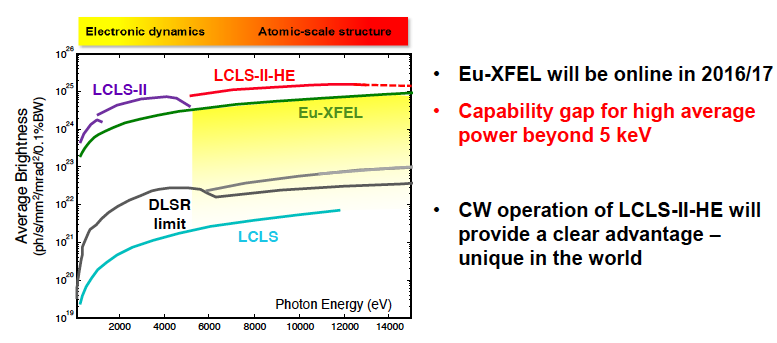 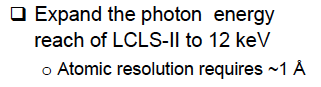 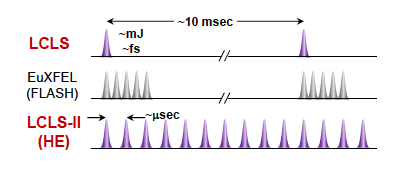 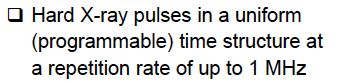 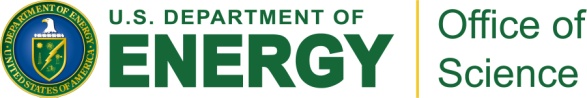 19
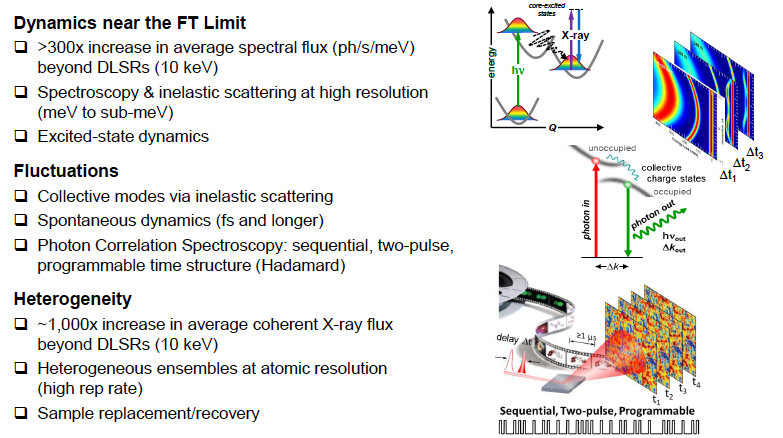 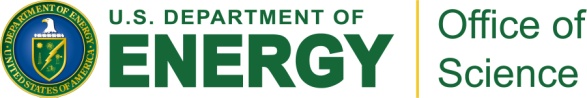 20
LCLS II-HE Committee Findings
Criteria 1
	LCLS II-HE is absolutely central to contribute to world-leading science


Criteria 2
	LCLS II-HE is ready to initiate construction
	        (anticipate limited down time beyond “normal” maintenance dark period)
The HE project could be accomplished during normal maintenance dark periods.  So limited additional dark time is anticipated.
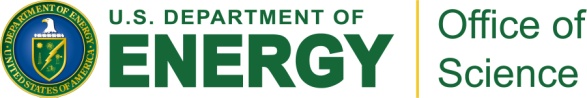 21
Neutron User Facilities

SNS-PPU and SNS-STS
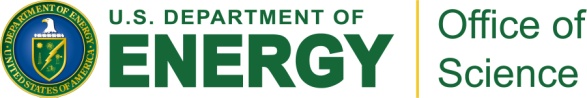 22
SNS --- A Major Science Success
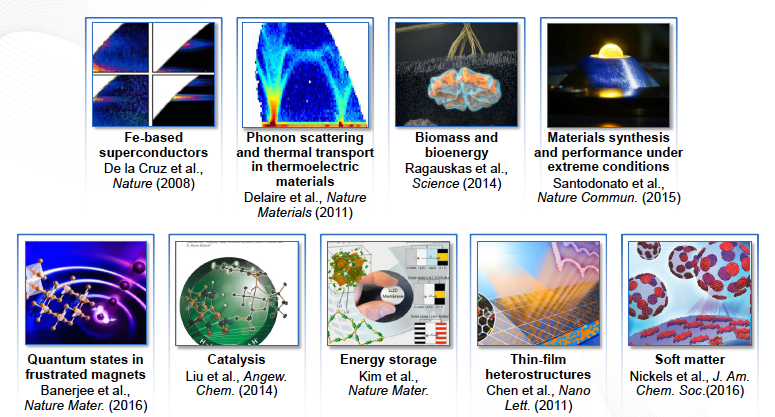 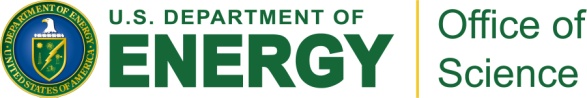 23
At Present the SNS (FTS) is the Most Powerful Pulsed Neutron Source
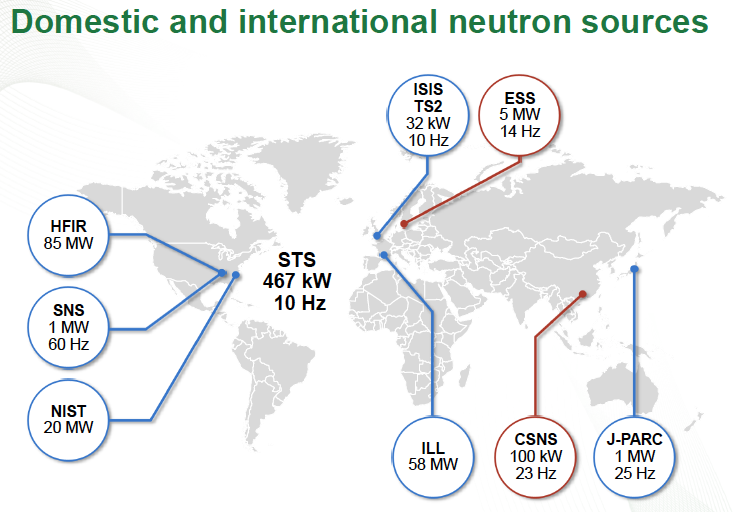 2019
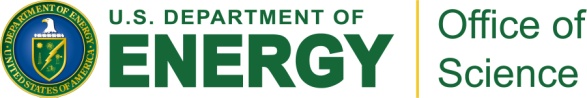 24
The European Spallation Source (ESS) will turn on in 2019
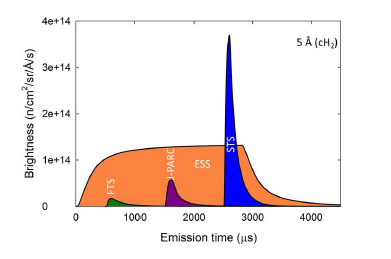 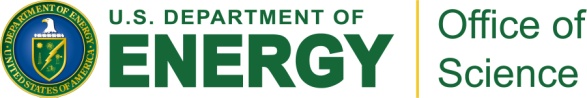 25
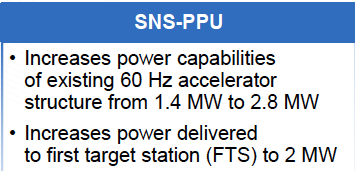 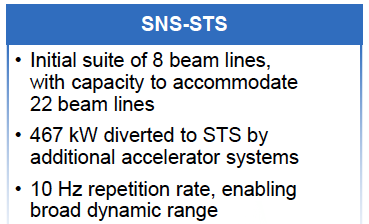 Rotating W target
1 of every 6 pulses to STS
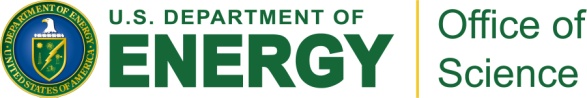 26
SNS–PPU and SNS–STS Committee Findings
Criteria 1:  SNS-PPU and SNS-STS are both absolutely central to contribute 		to world-leading science

Criteria 2:  Significant scientific/engineering challenges to resolve before
	initiating construction for SNS-PPU and SNS-STS
• Consideration of options for the repetition rate and the ways to increase the average brightness of the STS.  A detailed study of the feasibility of running the STS at 20 Hz rather than 10 Hz is warranted. ORNL is encouraged to establish a review panel to make a detailed evaluation and recommendations on the proposed designs.  Such a panel should be charged with detailed analysis of the technical issues such as those related to the STS repetition rate and pulse length.
  
•While progress has been made in the lifetime of the first target, the development of a robust first target is essential to fully utilize the PPU.

•The ORNL should make the build-out of the experimental stations for the first target station a priority. 

• Continue to strengthen the coupling of theory/computation with experiments.
27
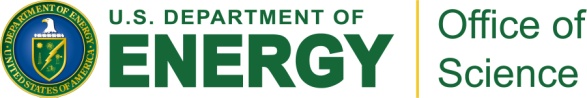 28